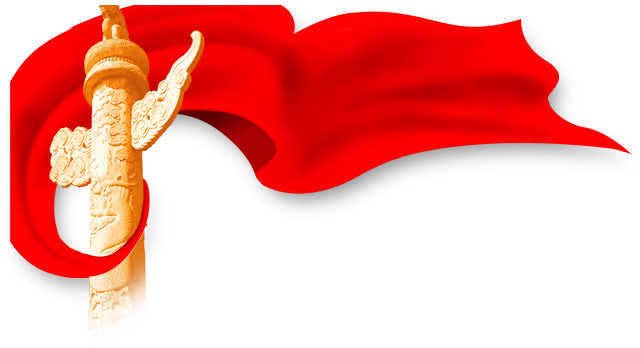 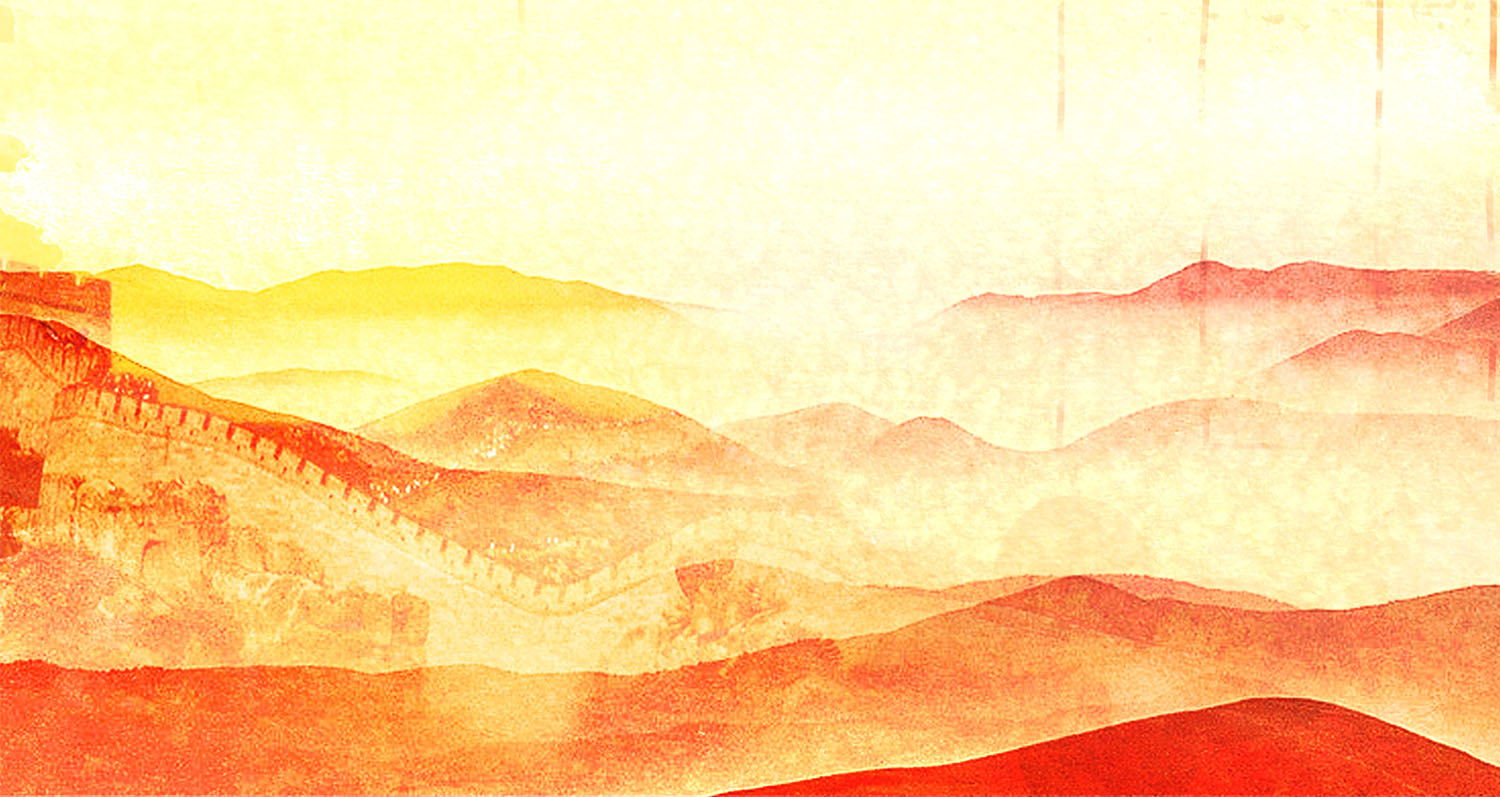 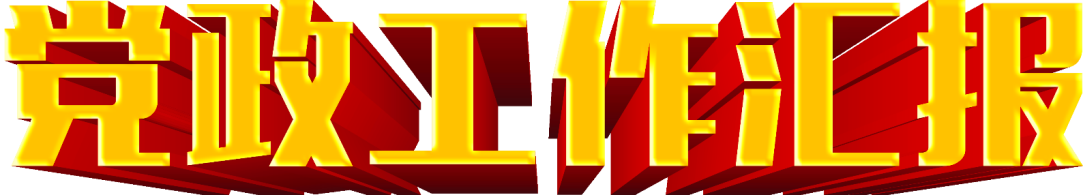 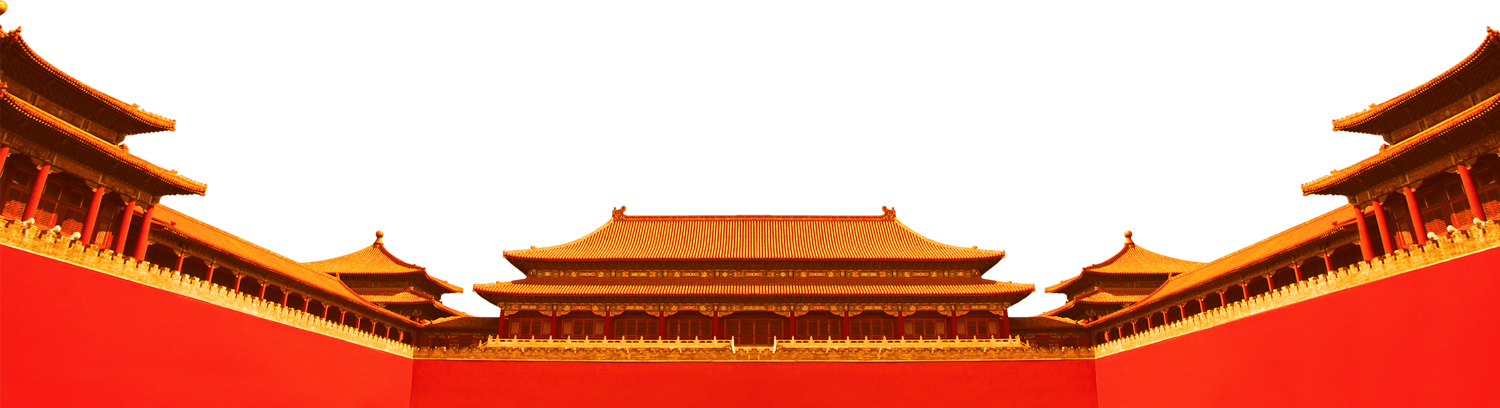 —单击此处添加您的党支部名称—
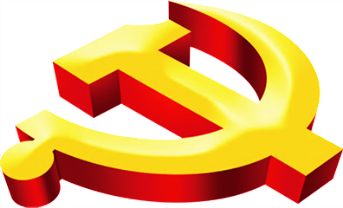 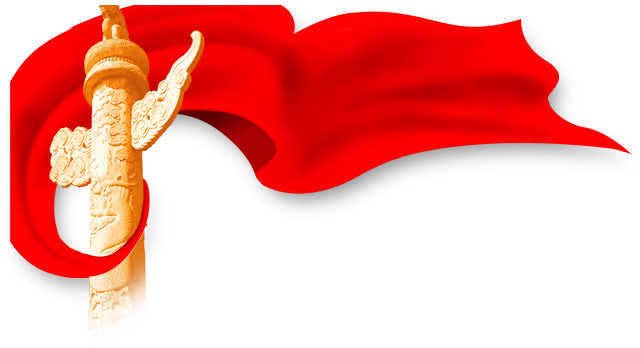 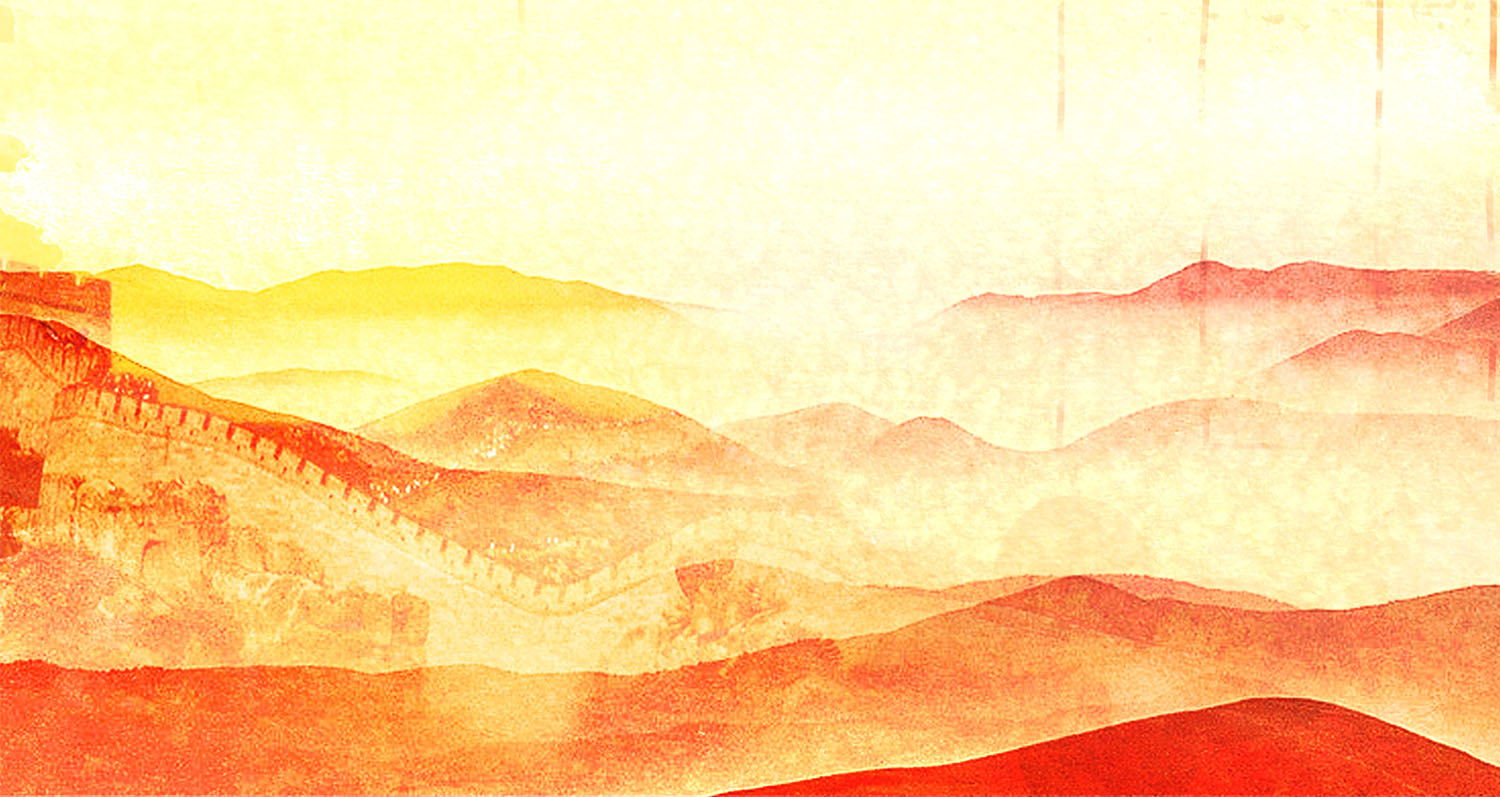 插入文本或标题
1
插入文本或标题
2
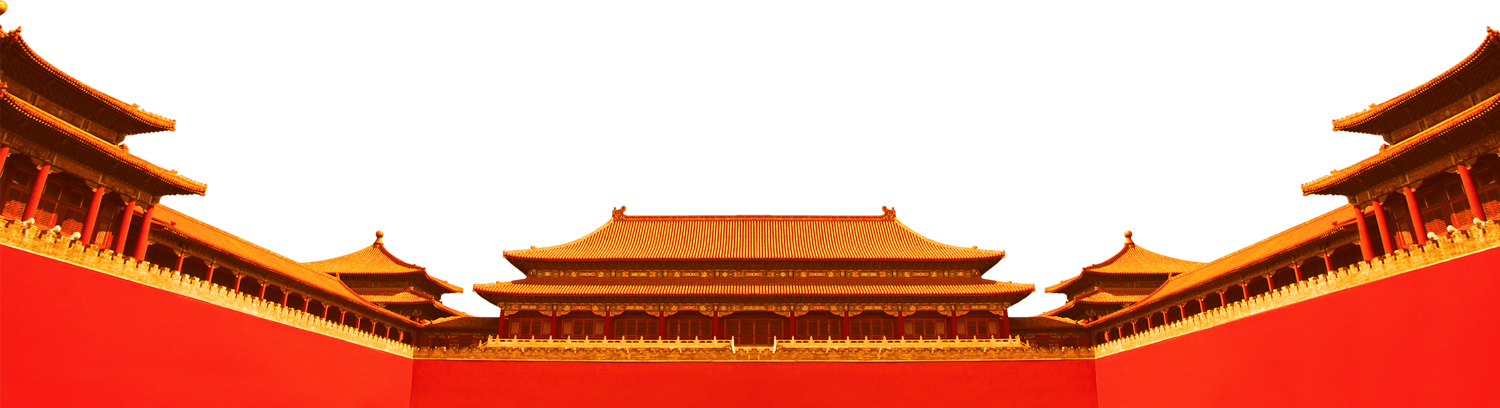 插入文本或标题
3
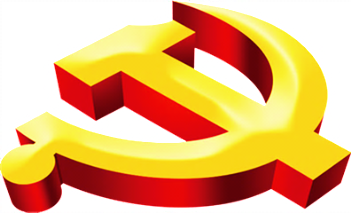 插入文本或标题
4
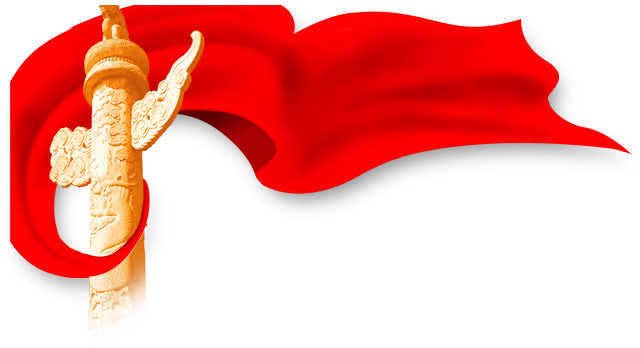 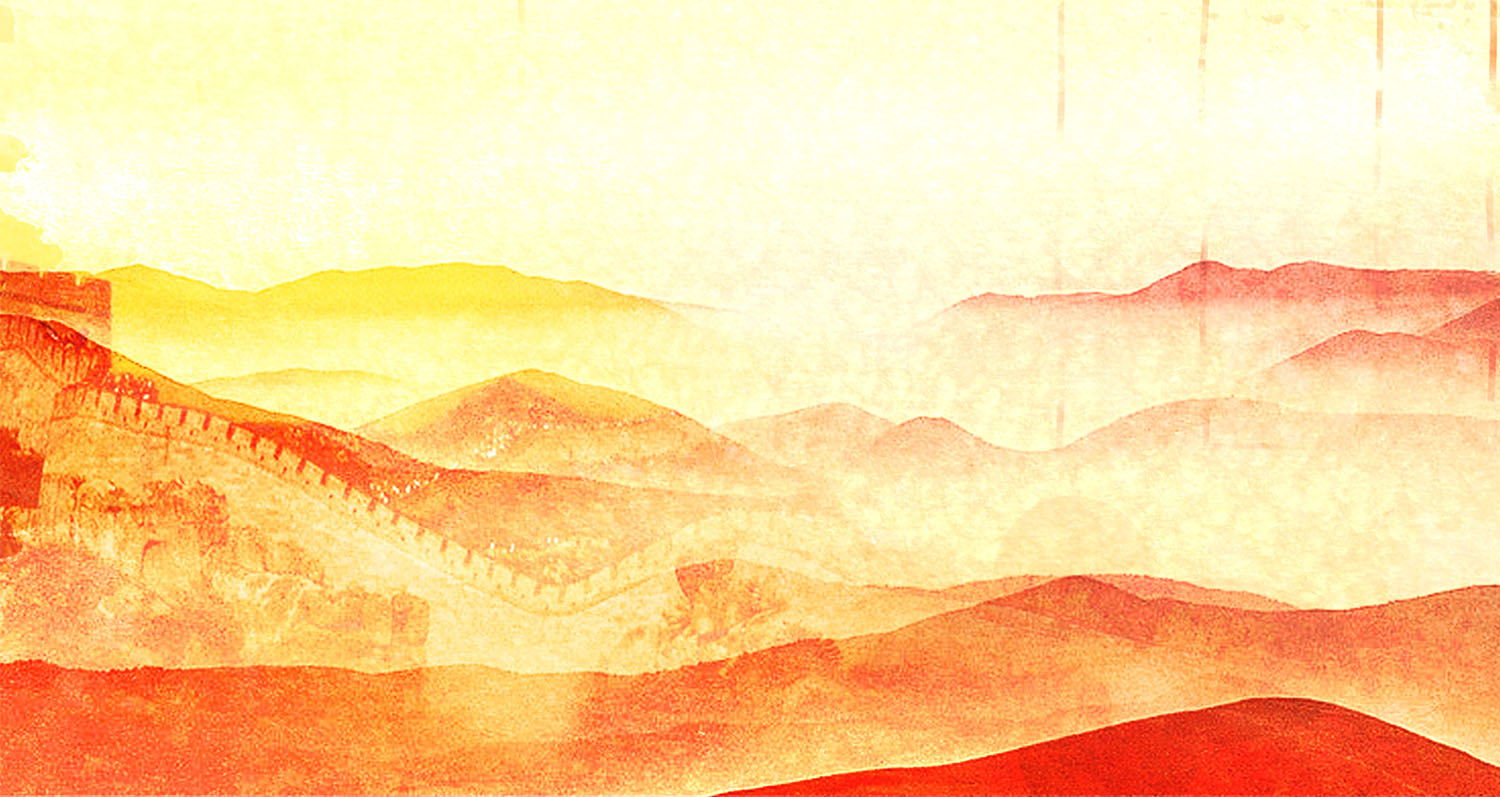 01
第一部分
单击此处添加文字标题
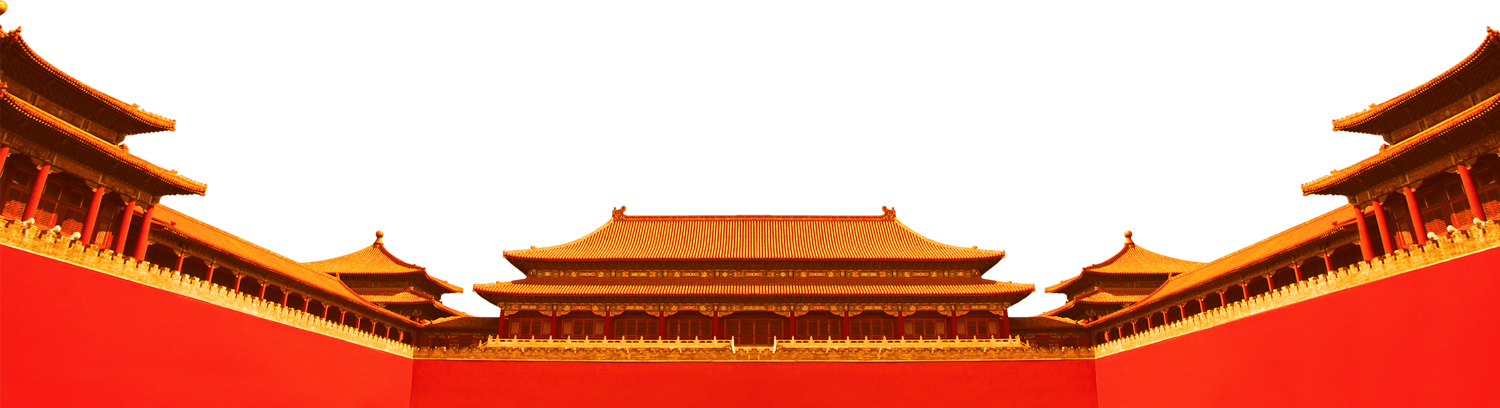 单击此处添加内容 单击此处添加内容
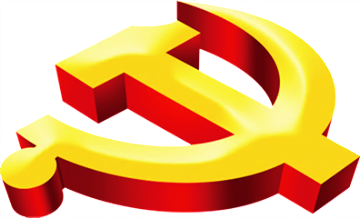 目录1
请在点击此处输入标题内容文本
目录2
请在点击此处输入标题内容文本
目录3
请在点击此处输入标题内容文本
目录4
请在点击此处输入标题内容文本
单击此处输入小标题
单击此处输入文字单击此处输入文字
单击此处输入文字单击此处输入文字
点击添加标题
点击添加标题
点击添加标题
单击此处输入标题
点击录
入内容
单击此处输入文字单击此处输入文字
单击此处输入文字单击此处输入文字
点击录
入内容
单击此处输入标题
单击此处输入文字单击此处输入文字
单击此处输入文字单击此处输入文字
单击此处输入标题
单击此处输入文字单击此处输入文字
单击此处输入文字单击此处输入文字
点击录
入内容
点击录
入内容
单击此处输入标题
单击此处输入文字单击此处输入文字
单击此处输入文字单击此处输入文字
通过对绩效结果的反馈，总结绩效达成的经验，找出绩效未能有效达成的原因，为以后更好地完成工作打下基础。
绩效管理的最终目的是改善绩效。在面谈过程中，针对下属未能有效完成的绩效计划，主管应该和下属一起分析绩效不佳的原因，并设法帮助下属提出具体的绩效改进措施。
改进措施
工作业绩
行为表现，比如工作态度、工作能力等，对工作态度和工作能力的关注可以帮助下属更好地完善自己，并提高员工的技能，也有助于帮助员工进行职业生涯规划。
结合上一绩效周期的绩效计划完成情况，并结合下属新的工作任务，和下属一起提出下一绩效周期中的新的工作目标和工作标准，这实际上是帮助下属一起制定新的绩效计划。
行为表现
新的目标
文字内容
文字内容
文字内容
文字内容
请输入相关内容请输入相关内容请输入相关内容请输入相关内容
请输入相关内容请输入相关内容请输入相关内容请输入相关内容
请输入相关内容请输入相关内容请输入相关内容请输入相关内容
请输入相关内容请输入相关内容请输入相关内容请输入相关内容
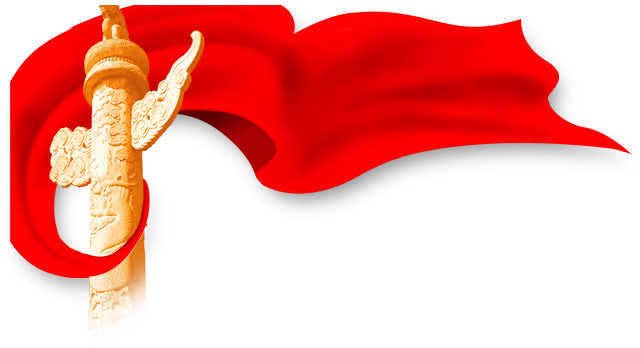 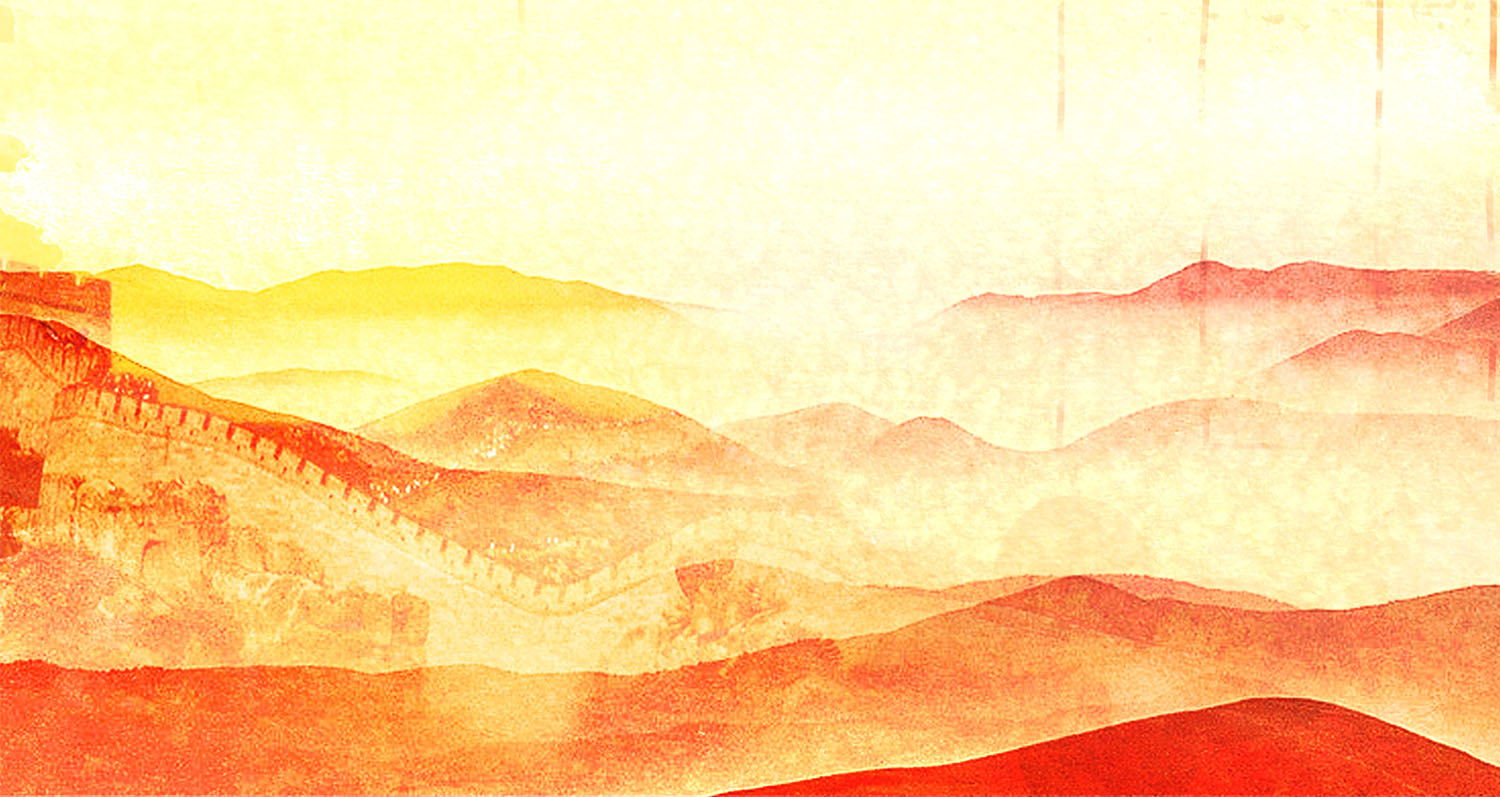 02
第二部分
单击此处添加文字标题
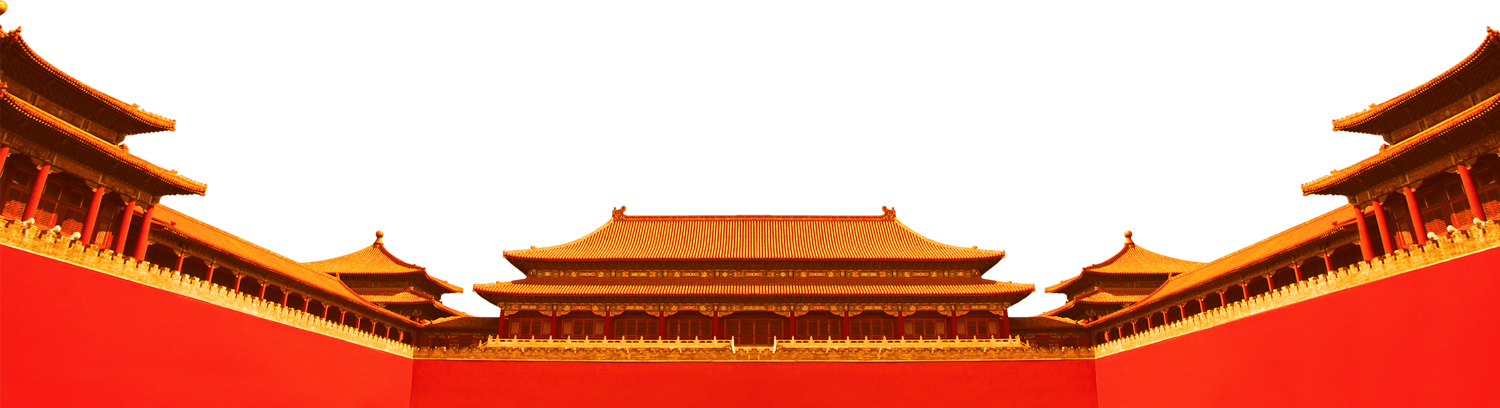 单击此处添加内容 单击此处添加内容
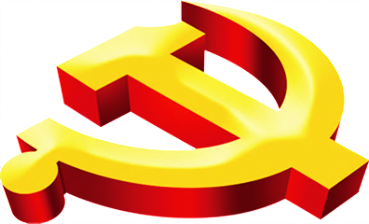 在这里添加标题文字
在这里添加标题文字
在这里添加标题文字
点击这里添加文字
点击这里添加文字
点击这里添加文字
点击这里添加文字
点击这里添加文字
点击这里添加文字
标题
标题
点击添加文本
点击添加文本
点击添加标题
标题
标题
点击添加文本
点击添加文本
标题
标题
点击添加文本
点击添加文本
A
单击此处输入标题
单击此处输入文字单击此处输入文字
单击此处输入文字单击此处输入文字
单击此处输入标题
单击此处输入文字单击此处输入文字
单击此处输入文字单击此处输入文字
B
单击此处输入小标题
单击此处输入文字单击此处输入文字
单击此处输入文字单击此处输入文字
单击
添加
单击
添加
单击此处输入小标题
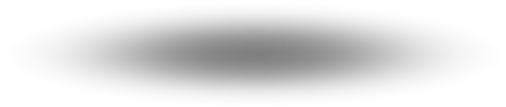 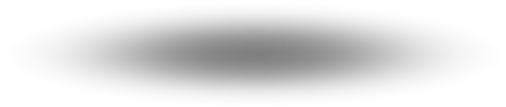 单击此处输入文字单击此处输入文字
单击此处输入文字单击此处输入文字
内容
内容
内容
内容
单击此处输入标题
单击此处输入标题
单击此处输入文字单击此处输入文字
单击此处输入文字单击此处输入文字
单击此处输入文字单击此处输入文字
单击此处输入文字单击此处输入文字
内容
内容
内容
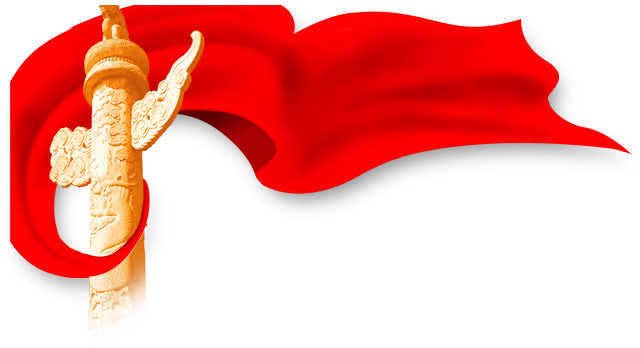 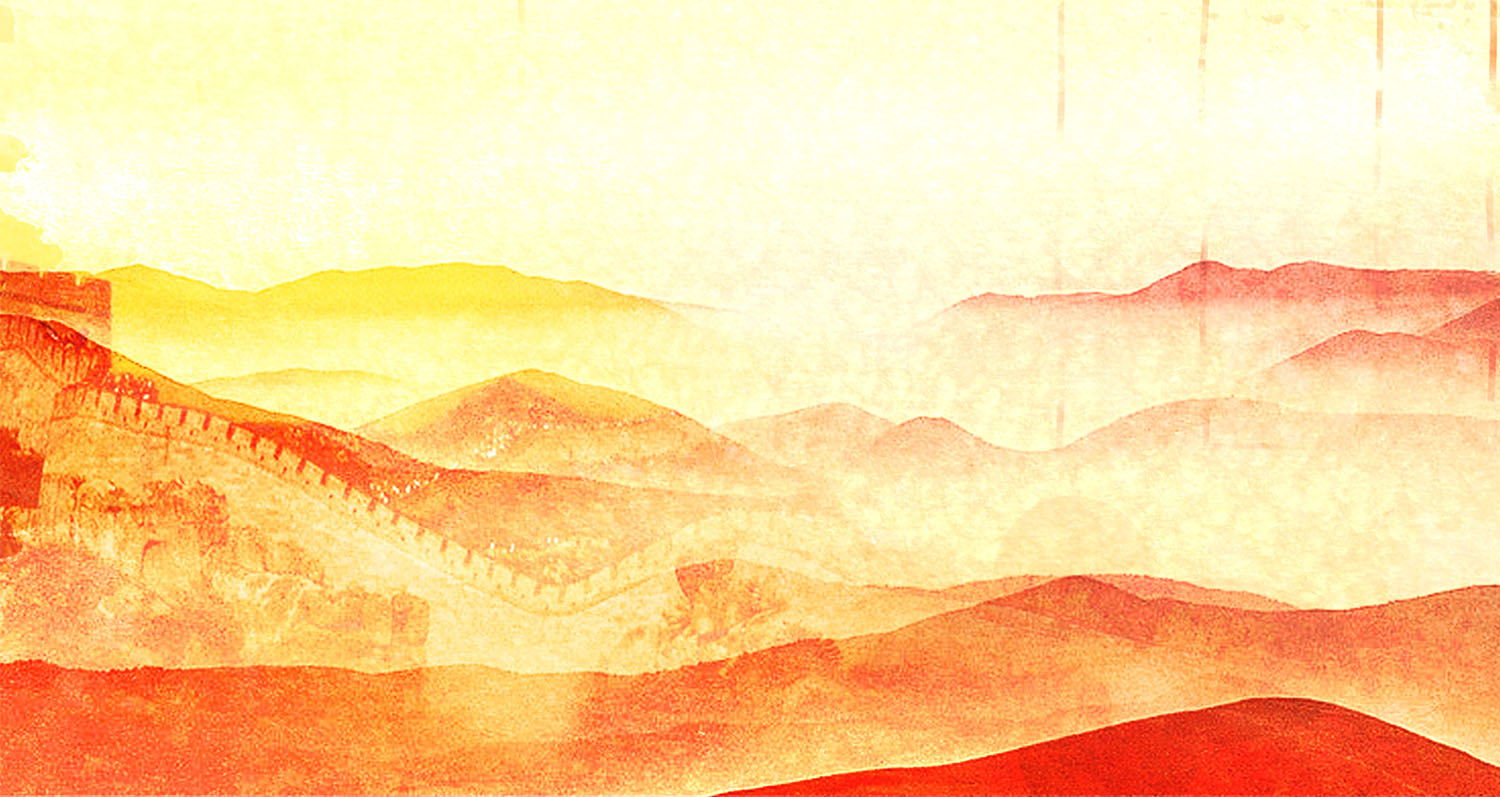 03
第三部分
单击此处添加文字标题
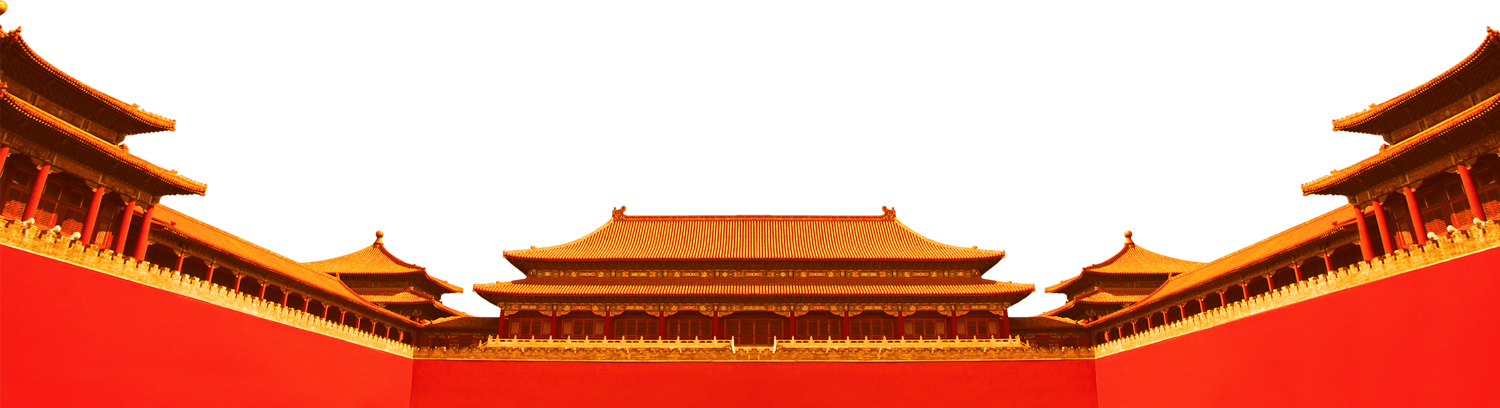 单击此处添加内容 单击此处添加内容
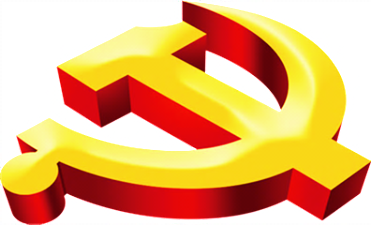 单击此处输入小标题
单击此处输入文字单击此处输入文字
单击此处输入文字单击此处输入文字
标题
标题
标题
标题
单击此处输入小标题
单击此处输入文字单击此处输入文字
单击此处输入文字单击此处输入文字
点击添加文本 点击添加文本
点击添加文本 点击添加文本
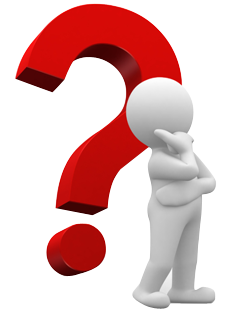 点击添加文本
添加标题
添加标题
点击添加文本 点击添加文本
点击添加文本 点击添加文本
此处添加标题1
单击此处添加文本单击此处添加文本
此处添加标题2
单击此处添加文本单击此处添加文本
添加
文本
此处添加标题3
单击此处添加文本单击此处添加文本
在此输入内容文本
在此输入内容文本
点击
添加
在此输入内容文本
在此输入内容文本
在此输入内容文本
在此输入内容文本
添加标题1
此处添加文本
此处添加文本
添加标题1
此处添加文本
此处添加文本
文本
文本
文本
文本
添加标题1
此处添加文本
此处添加文本
添加标题1
此处添加文本
此处添加文本
单击此处添加文本
单击此处添加文本
单击此处添加文本
单击此处添加段落文本单击此处添加段落文本单击此处添加段落文本单击此处添加段落文本
单击此处添加段落文本单击此处添加段落文本单击此处添加段落文本单击此处添加段落文本
单击此处添加段落文本单击此处添加段落文本单击此处添加段落文本单击此处添加段落文本
2
1
3
文本1
文本2
文本3
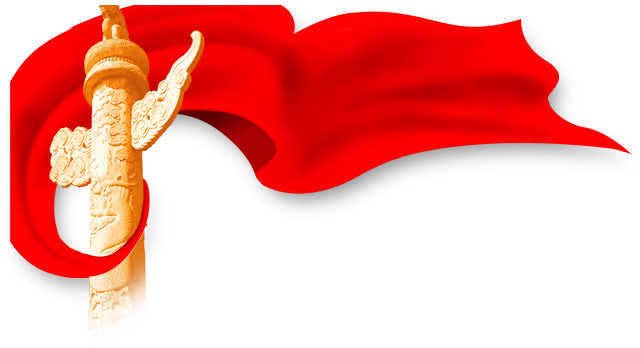 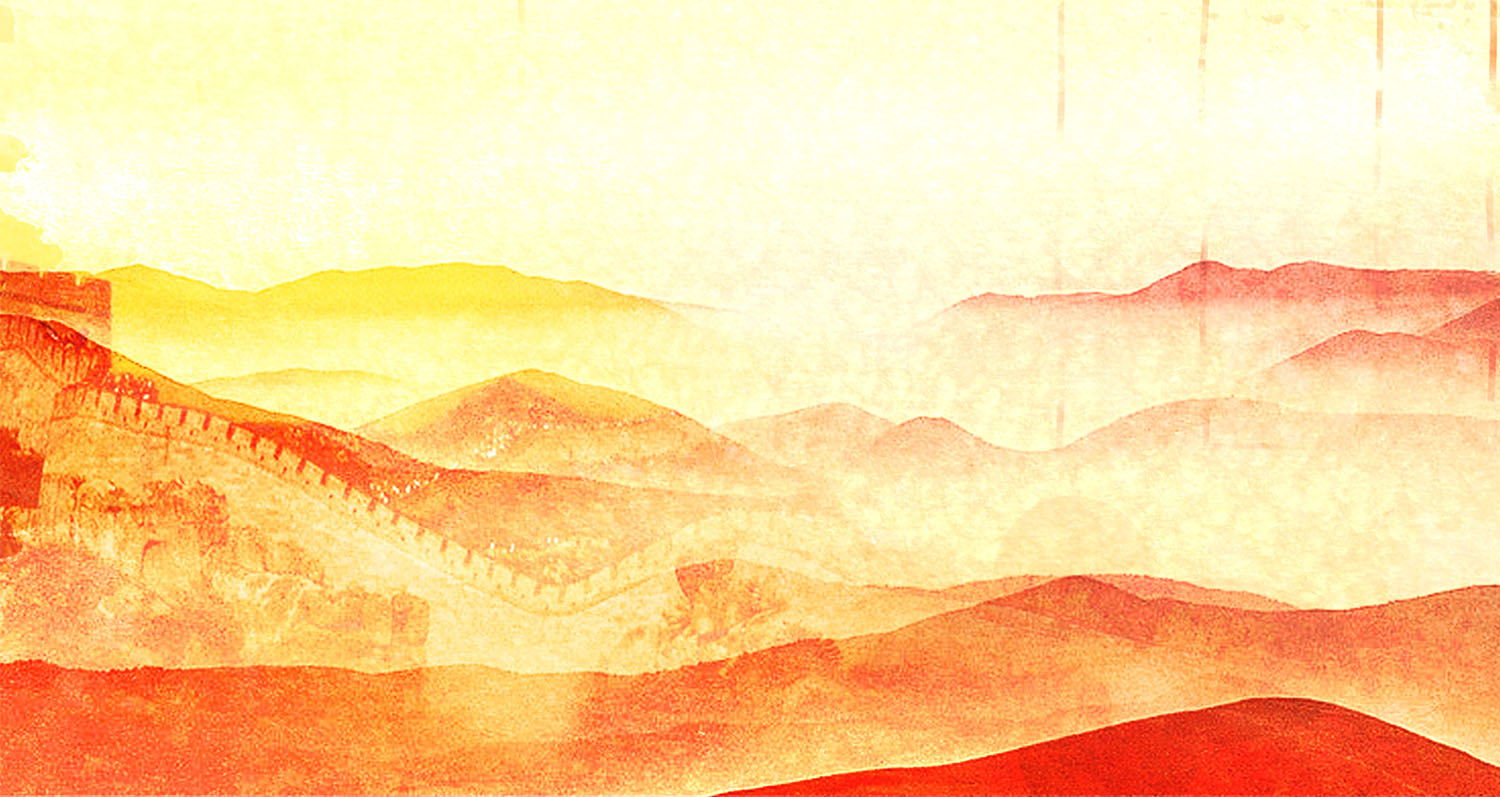 04
第四部分
单击此处添加文字标题
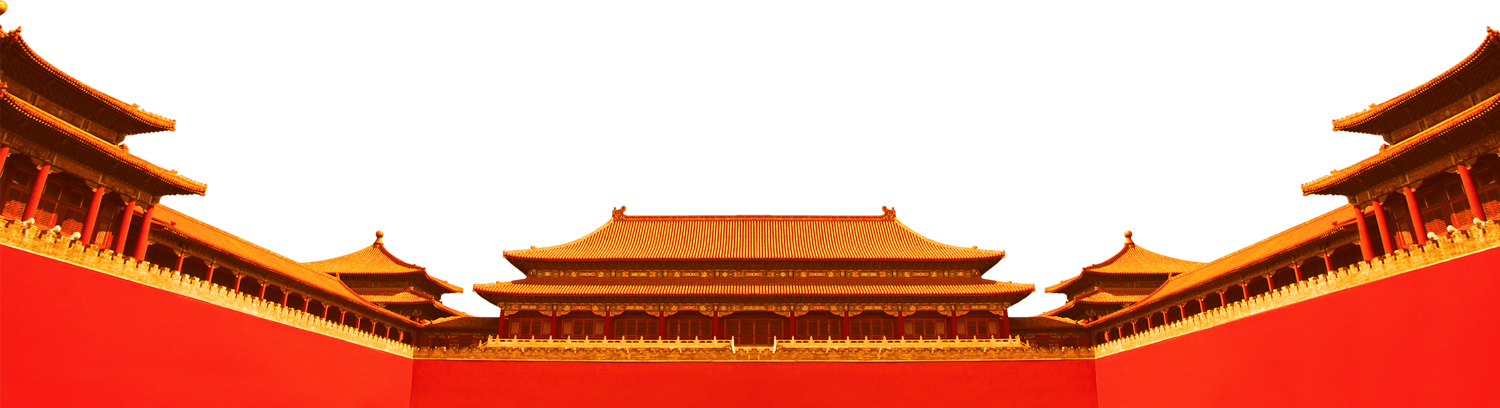 单击此处添加内容 单击此处添加内容
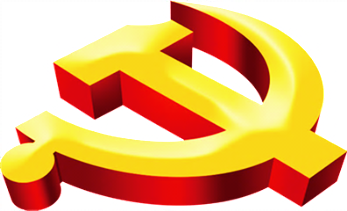 65
点击添加图表说明
点击添加图表说明
点击添加图表说明
点击添加图表说明
50
30
80
文本3
单击此处输入小标题
单击此处输入文字单击此处输入文字
单击此处输入文字单击此处输入文字
文本2
文本1
单击此处输入小标题
单击此处输入文字单击此处输入文字
单击此处输入文字单击此处输入文字
填加标题
填加标题
点击添加文本
点击添加文本
点击添加文本
点击添加文本
点击添加文本
点击添加文本
填加标题
填加标题
填加标题
点击添加文本点击添加文本
点击添加文本点击添加文本
单击填加标题
点击添加文本点击添加文本点击添加文本
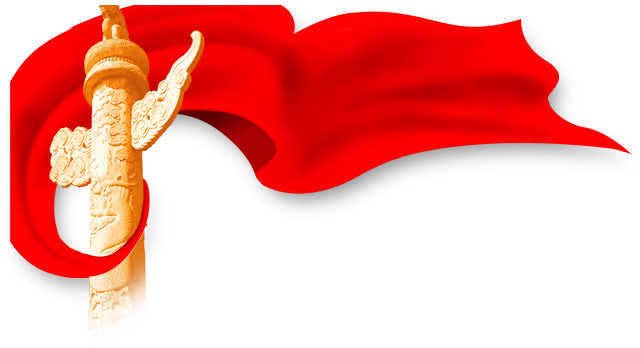 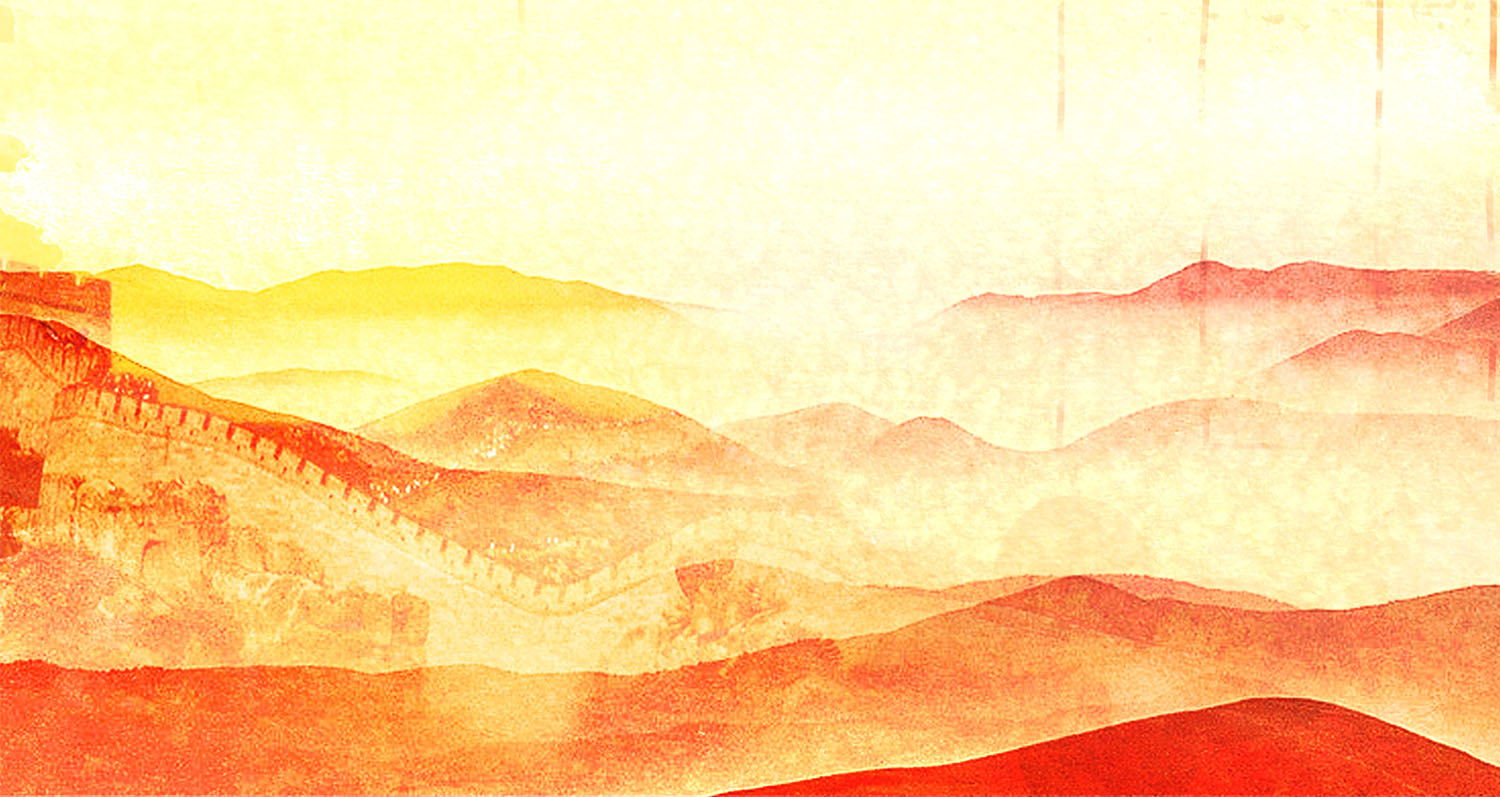 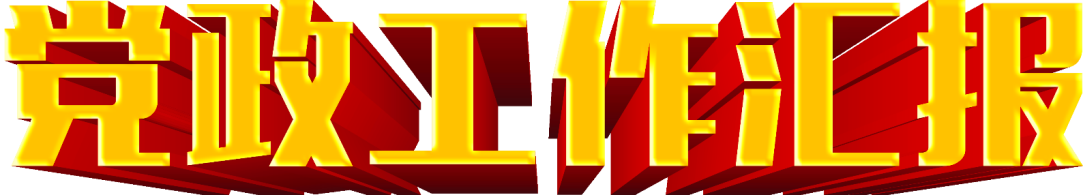 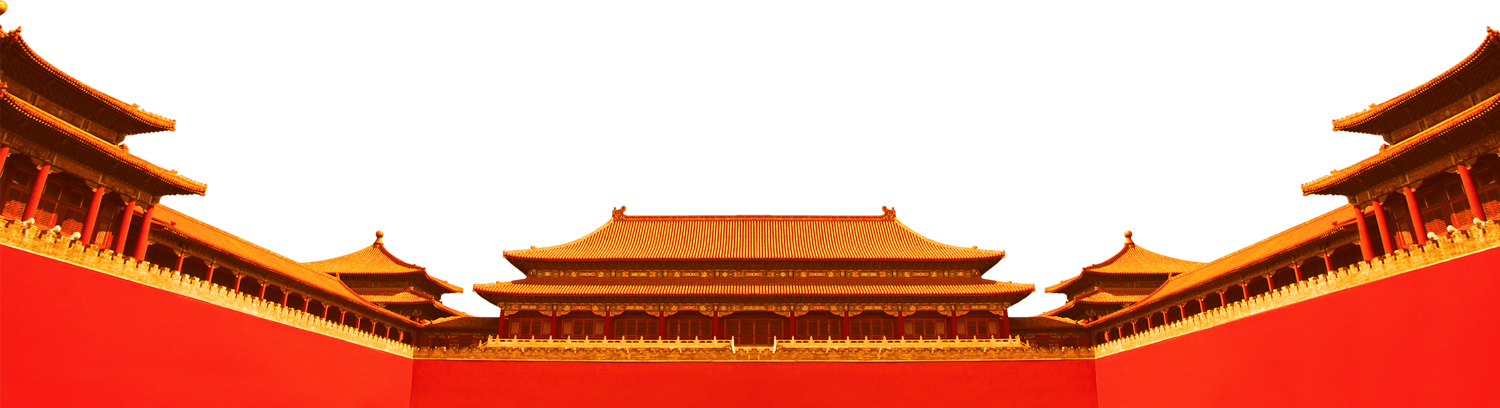 感谢您的观看  THANK YOU
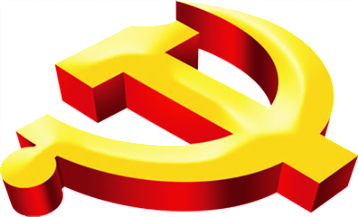